Character StudyMoses
Ex 1:8-14
Moses Birth
Ex 2:1-10
Israel in Egypt
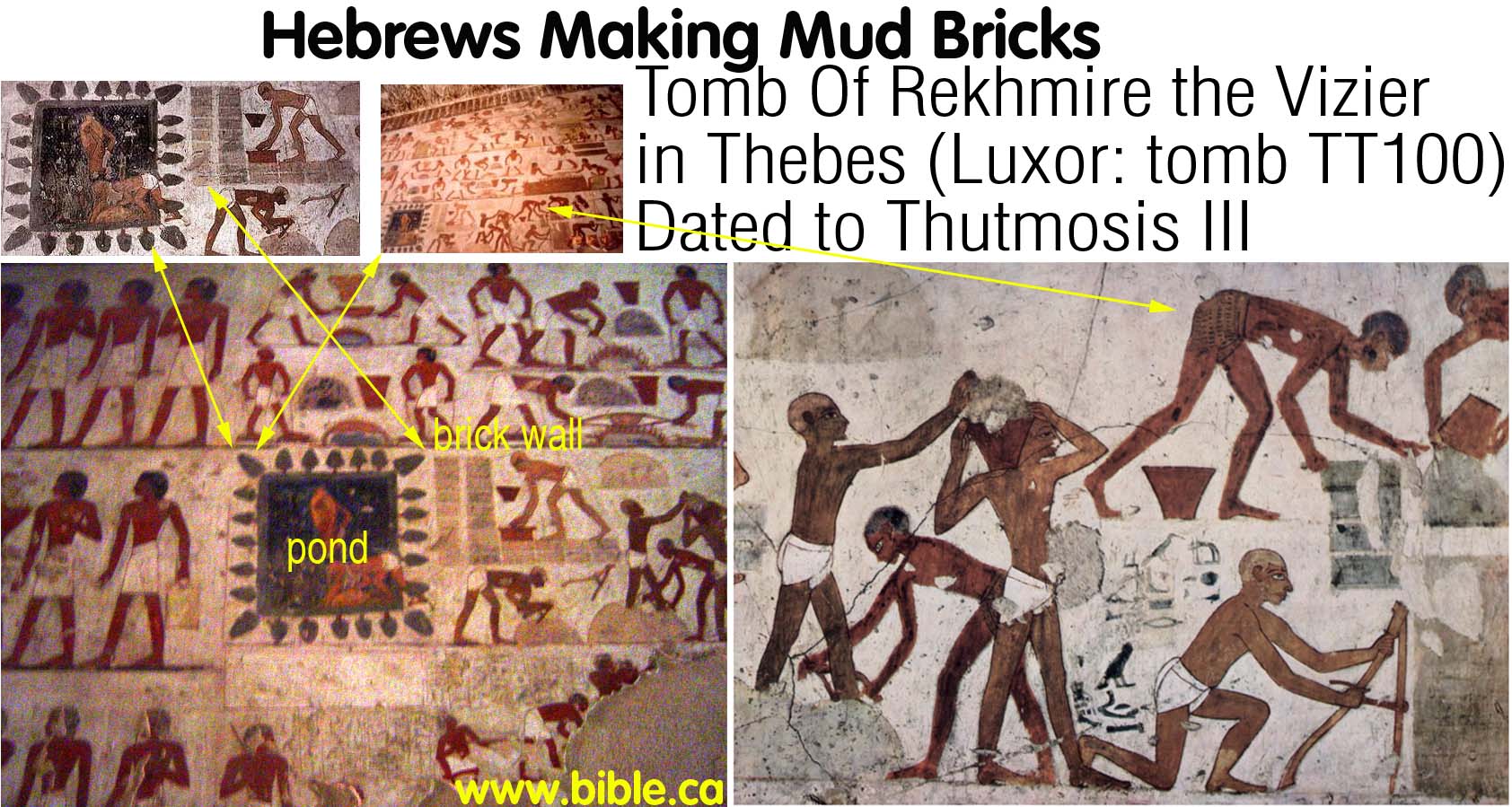 Ex 5:1-19
[Speaker Notes: Non-Egyptians making bricks]
Israel in Egypt
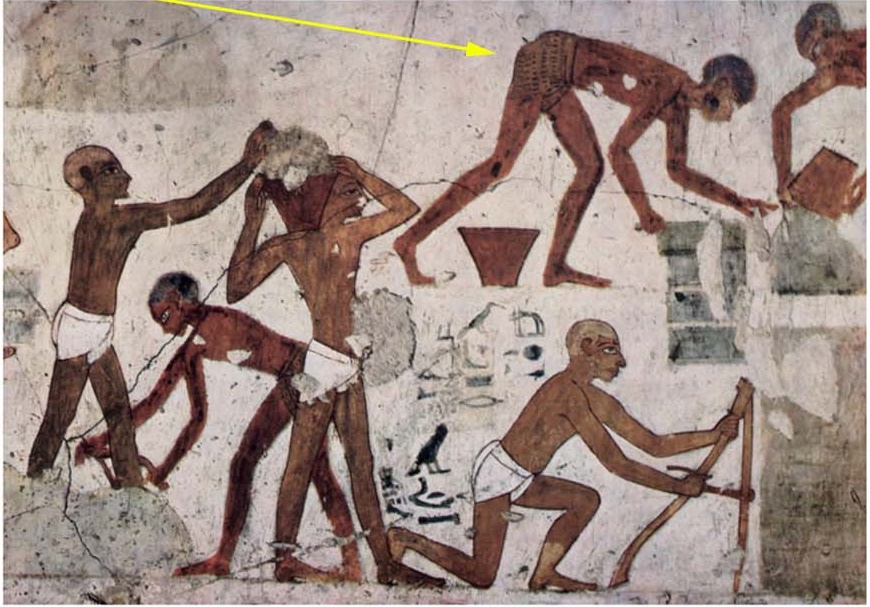 [Speaker Notes: Non-Egyptians making bricks]
Israel in Egypt
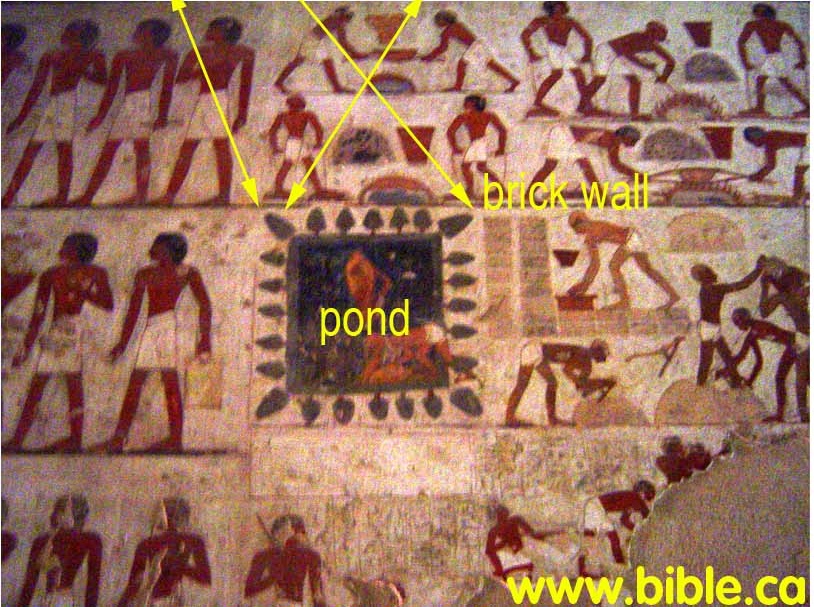 [Speaker Notes: Wall showing Egyptians, pond, brick wall, and brick making by non-egyptians]
Archeology
Evidence of Moses and the events of Exodus 1-13
[Speaker Notes: Adversaries of the bible say that it is all fables, event to the point of not even referencing it when searching for ancient cities. 
Story about archeologist who had found a certain city.  Bible stated another city was in a certain specific location from the one found. It was said that upon finding this second city precisely where written, he became a believer. Was this the alter at Mt Gerishm?? Across from Mt Ebal.]
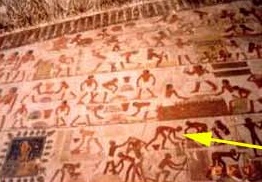 Moses in Archeology
Archeology
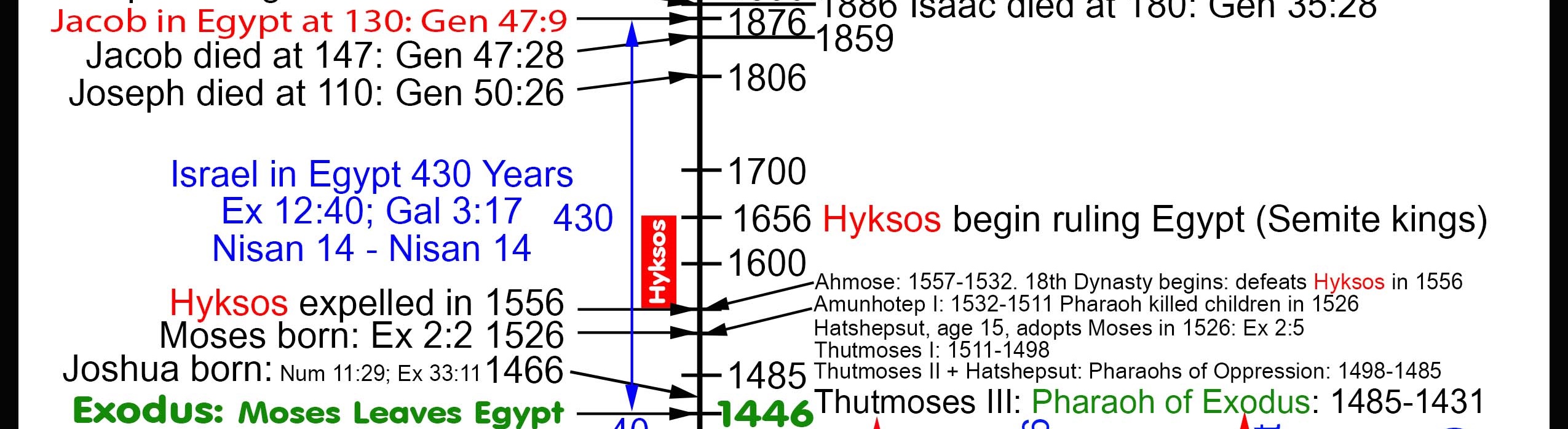 [Speaker Notes: Notice the naming of Pharaoh’s Thutmoses,]
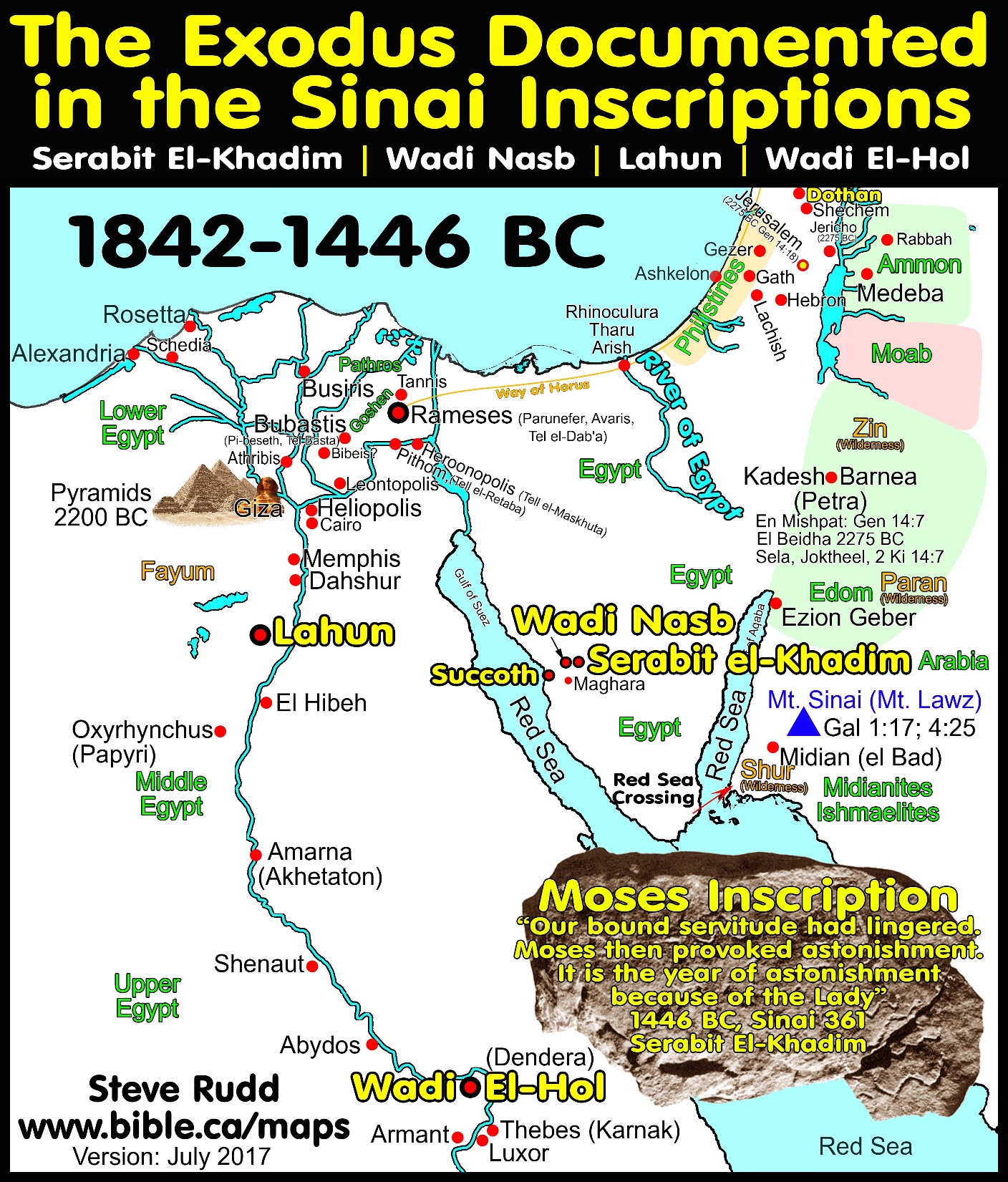 [Speaker Notes: Archeological finds in the wilderness point to the narrative of Exodus
Hebrew and Egyptian Writings. 
Egyptian mines for Copper & Turquoise, Bible.ca]
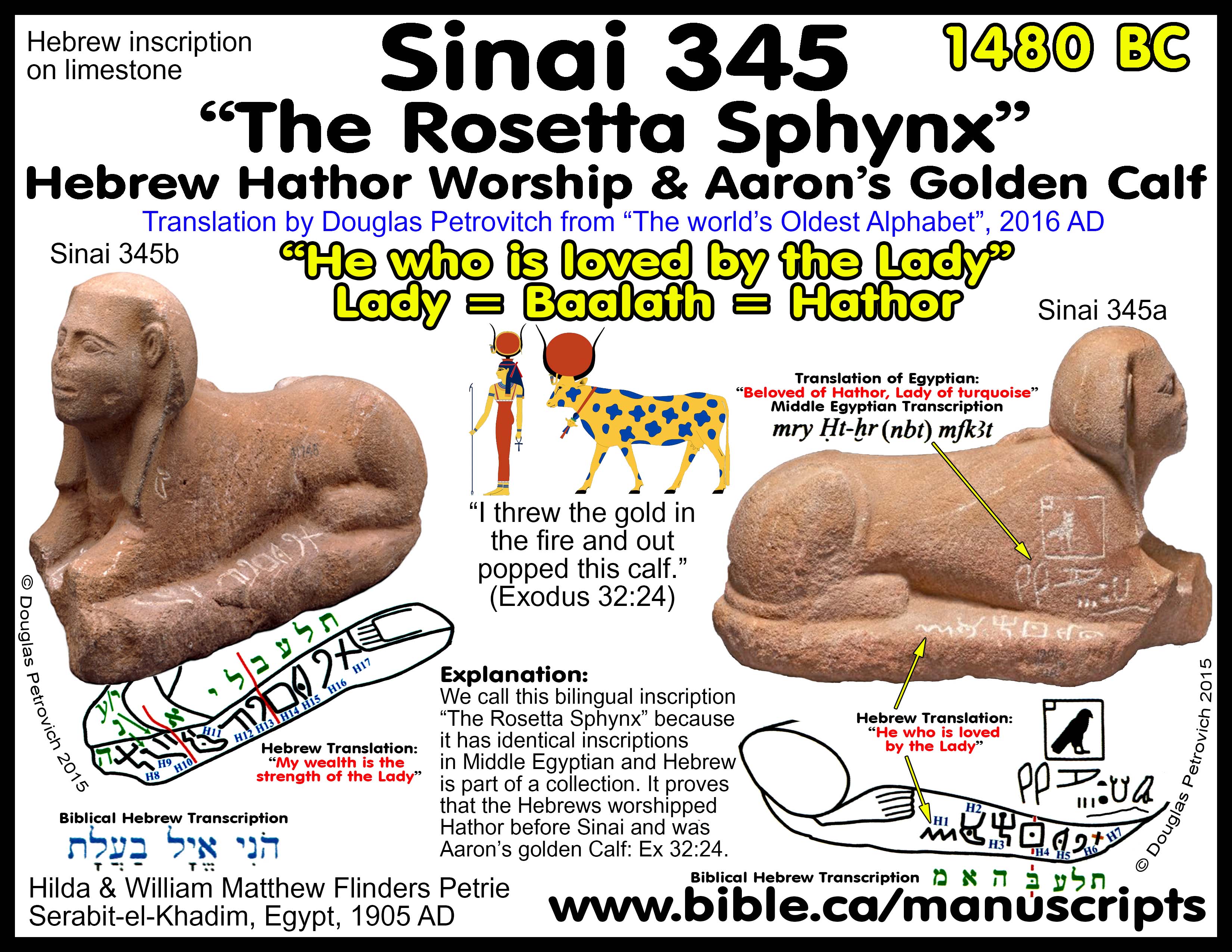 Moses in Archeology
[Speaker Notes: An Idol, with Hebrew and Egyptian writings. This shows a co-existance of the two nations
Akin to a calf; image of Aaron may have taken similar form, this a reproduction of it? This one is certainly not of Gold that was ground up and they drank! 
An Egyptian god which Aaron would have mimic’d.  The Israelites were certainly idolatrous living in Egypt.]
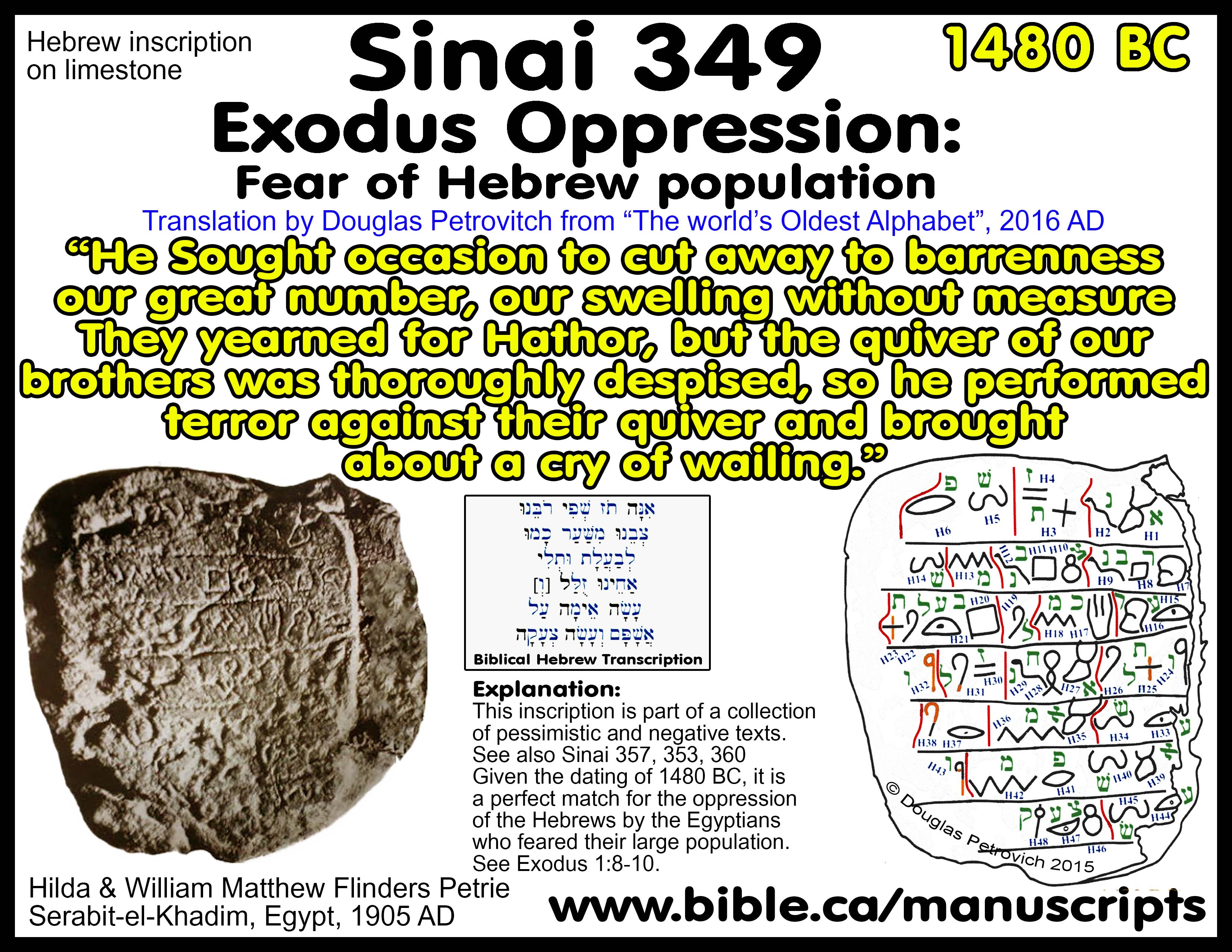 Moses in Archeology
Ex 1:7-14, 16
Ex 5:20-23
[Speaker Notes: Man presumptions here by me
Hathor a god, 
quiver of brothers (Egyptians or Israelites who held to the Egyptian life)  – despised so he performed terror against “Their quiver” 
Great wailing (Eluding to the death of the first born/plagues?)]
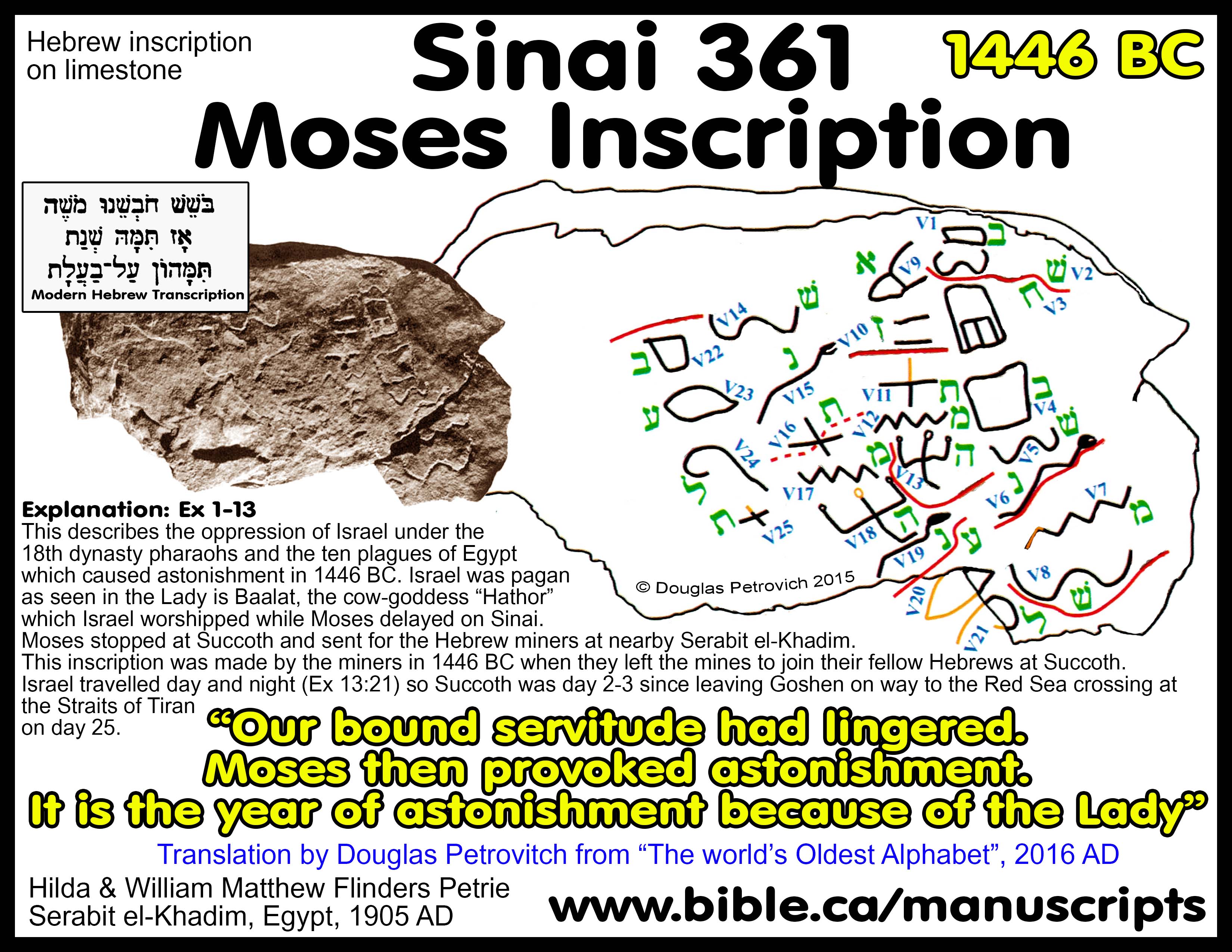 Moses in Archeology
10 Plagues Ex 7-12
[Speaker Notes: Bound servitude lingered – Israel slaves of Egyptians
Moses provoked astonishment – 10 plagues and such
The lady? Cow goddess, Baalat, Hathor,]
Archeology
Evidence of Moses and the events of Exodus 1-13
Pieces fit in the Puzzle!
[Speaker Notes: There are archeological evidences of Israel and Moses in Egypt]
Moses
Moses Spoke with God
Ex 33:9-11
Num 12:7-8
God Knew Moses
Ex 33:17
Deut 34:10, Moses face to face
Moses Saw God
Ex 33:20-23, 
Ex 3:2-6, Burning Bush
Knew God
[Speaker Notes: Do we realize the great power and influence our upbringing has upon us.  Moses overcame the temptation to become an Egyptian.  Though there was the allure of great wealth and power.]
Moses
Acts 7:17-29, Stephen Recounts Moses’
Worldly Allurements
Educated
Mighty in words and in deeds
Pleasure of Sin
His Upbringing
A Man of Faith
[Speaker Notes: Do we realize the great power and influence our upbringing has upon us.  Moses overcame the temptation to become an Egyptian.  Though there was the allure of great wealth and power.]
Moses
Heb 11:24-29
He Gave up
Great Wealth
“Family” Inheritance
Worldly Allurements (Acts 7)
Educated
Mighty in words and in deeds
Pleasure of Sin
A Man of Faith
Moses
Heb 11:29, By faith they passed through the Red sea as 
Ex 14:13-14, at the edge of the Red Sea
Ex 39:42-43, followed all the instructions
A Man of Faith
[Speaker Notes: Do we realize the great power and influence our upbringing has upon us.  Moses overcame the temptation to become an Egyptian.  Though there was the allure of great wealth and power.]
Character Study: Moses
Raised in Rich Culture
Archeology Evidences of Moses and Israel in Egypt
Knew God
God Knew Moses
Man of Faith
Jesus – The Prophet
Deut 18:18, I will raise them up a Prophet from among their brethren, like unto thee, and will put my words in his mouth; and he shall speak unto them all that I shall command him. 
Acts 7:37, This is that Moses, which said unto the children of Israel, A prophet shall the Lord your God raise up unto you of your brethren, like unto me; him shall ye hear.
Jesus – The Prophet
Deut 18:19, And it shall come to pass, that whosoever will not hearken unto my words which he shall speak in my name, I will require it of him.